المبيعات والتسويق
وحدات أساسيات التسويق:المواضيع:     تحليل السوق،     تحديد الجمهور المستهدفالمهارات العملية:       إجراء بحث السوق، إنشاء أشخاص مشترين، وصياغة رسائل تسويقية فعالة.وحدات تقنيات المبيعات:المواضيع:      بناء العلاقاتالإتصال الفعال ومهارات التفاوض الفعالةالمهارات العملية:     إنشاء نصوص المبيعات، التعامل مع الإعتراضات، وإغلاق التقنيات.وحدات خدمة الزبائن:المواضيع:     التعاطف، وحل النزاعاتالمهارات العملية:     التعامل مع شكاوي الزبائن، وتحسين رضا الزبائن/ العملاء
لنبدأ بتعريف الزبون.من هم الزبائن/ العملاء؟هل لدى أي شخص فكرة عن دورة حياة المنتج؟
تحليل السوق والسوق المستهدف
لإعداد تحليل السوق، يجب أن تتوفر لديك البيانات التالية:

تفاصيل منتجك (موقعه  في وضع السوق الديموغرافي)
حجم السوق لهذا المنتج أو العمل
الحصة السوقية
السوق وإحتياجات الزبائن
وضع المنافسين وحصتهم في السوق
 إتجاه السوق
‹#›
تحديد الجمهور المستهدف وتطوير رسالة عرض القيمة
عرف منتجك وخدمتك
إنه ينتمي إلى أي مجموعة إجتماعية-إقتصادية في المجتمع
تحديد الميزة الرابحة لمنتجك
تطوير رسالة السوق على أساس:
حاجة السوق
- حاجة الزبون
توقع الخلفية التعليمية
قناة المبيعات
سمعة وصورة لمنتجك وعلامتك التجارية
الإختلافات المعروفة بين المنتجات (الميزة والفائدة والمنفعة)
‹#›
العرض المقنع
الميزات


                                                  الفوائد


                                             المنفعة/ الإستفادة
‹#›
الميزات، الفوائد، والمنفعة
الميزة:
هي ميزة متأصلة في المنتج.
حقيقة عن المنتج.
 ما هو، وما يحتويه.
                                                                            «إسرد قصص وركز على ما يستمتع به الزبون في إستخدام منتجك»
الفائدة:
كيف يمكن لميزة المنتج أن تحسن وضع لمستخدم المنتج.
يجب أن تكون مصصمة لتلبية إحتياج الفرد الزبون/ الزبون.

المنفعة:
هو ما يفعله منتج نتيجة لميزة ما.
‹#›
تحديد الجمهور المستهدفإنتشار الإبتكار/ التجديد
‹#›
إنتشار الإبتكار/ التجديد
‹#›
)Paretoمبدأ پاریتو(   نتائج= 80%جهود= 20%
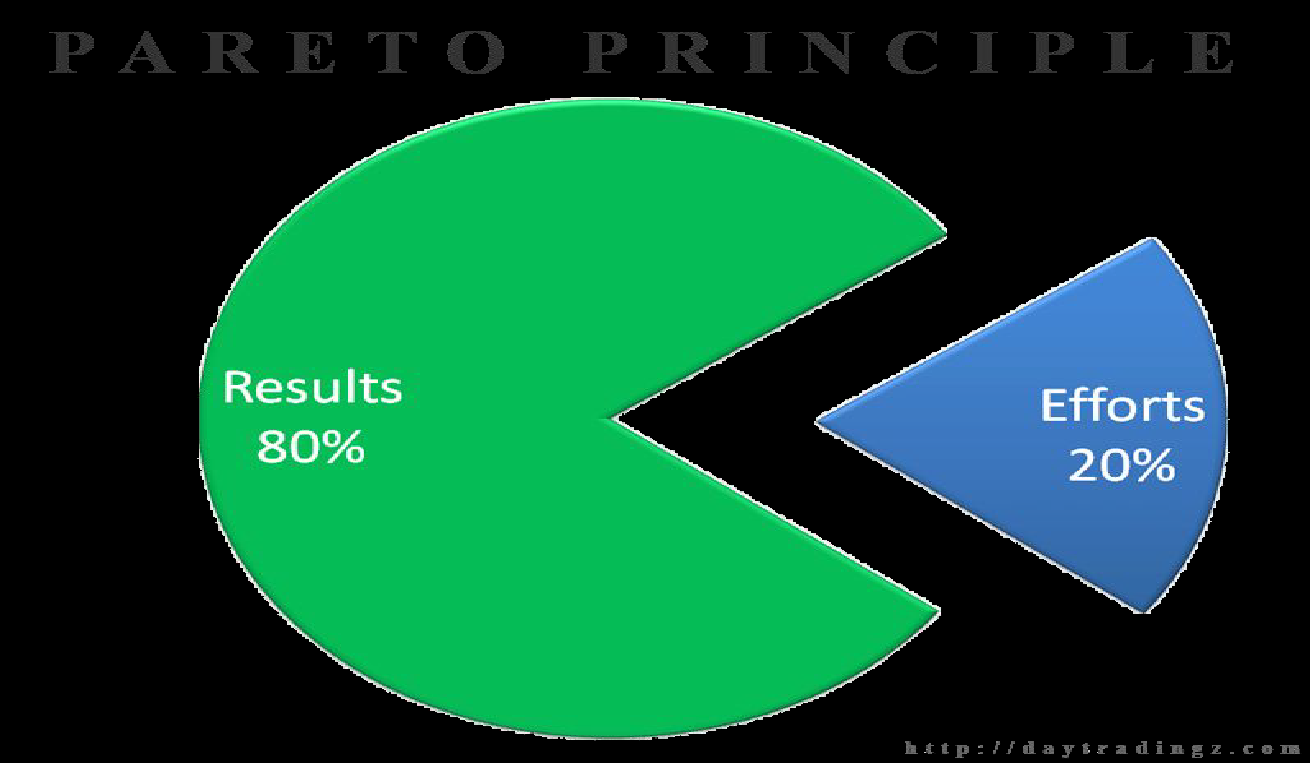 ‹#›
التعلم العملي
نموذج تحليل السوق
تحديد السوق المستهدف
التفاصيل المعروفة حول منتجك
التفاصيل المعروفة حول منتجك
تطوير قائمة الإحتمالات/ التوقعات
إنشاء إستراتيجية التسويق
تطوير رسالة إقتراح القيمة
تطويرإستراتيجية المبيعات
‹#›
تقنيات المبيعات
تقنيات البيع
بناء العلاقات:
من المهم جدآ أن يقوم فريق المبيعات بتطوير علاقات جيدة ومناسبة مع العملاء المحتملين والزبائن،
ويمكنهم تطوير ذلك في أول إجتماع معهم من خلال ممارسة هذه الخطوات التالية:
تعرف على بعض الحقائق عن عميلك/ زبونك المحتمل:
     الإسم، العمر، الجنس، التخصص.
     إسلوب الشخصية
     الإمكانية
     عادة الشراء (نوع المنتج، الشكل، السعر، العرض، والخدمة)
     أفضل وقت للزيارة
     مسابقة
‹#›
فهم أنماط/ أساليب الشخصية
مهيمنة                                  مهيمن/ غالب
                                                                      
                                             
       منطوي                                                                        منفتح/ منطلق  
                                        


                                             مطيع
                                       التعبير عن الذات
معبر
سائق
ودي
تحليلي
‹#›
معرفة وفهم رحلة الإحتمال
تقدم/ دعم 
                 إستخدام
                              محاولة
                                            تقييم
                                                      رغبة
                                                                 وعي
‹#›
) حول التخطيط S-M-A-R-T كن ذكي (
Specific  خاص/ محدد – وجود أهداف محددة
Measurableقابلة للقياس – كمي (رقم، حجم، إلى آخره)  
Achievable قابل للتحقيق – هل هدفك قابل للتحقيق؟
Realistic واقعي/حقیقي – هل سيقود الهدف إلى النتائج المرجوة؟
 Timedوقت – عند هذه المكالمة أو قبل نهاية السنة المالية.
‹#›
أولآ، الإتصال المباشر مع الزبون
مهم جدآ ل:

تأهيل الزبون.
الحصول على رغبته/ رغبتها
توضيح إحتياجه
يساعدك على الإنتقال إلى الخطوة القادمة (الفكرة الرئيسية).
‹#›
أربعة أسئلة للزبائن يجب عليك الإجابة عليها في تقديم عرضك؟
١. كم أدفع؟
٢. كم سأسترد؟
٣. متى يمكنني الحصول على هذه النتائج؟
٤. كيف يمكنني التأكد من أنني سأحصل على النتائج التي وعدت بها؟

يتوجب عليك بناء حالة/ قضية لشراء منتجك وإستخدام الخدمة.

     حالة/ قضية= تبرير
‹#›
تذكر/تذكير
يتم إحتساب المظهر كثيرآ
إستخدم إسم الزبون بشكل صحيح.
تحكم بالصوت وتكلم بوضوح.

سلوك:
   الإبتسامة تمهد الطريق.
   صافح بقوة (إعتمادآ على إسلوب الشخصية).
   إستخدم لغة الجسد.
   الثقة.
   لاتوجد فرصة ثانية لتغيير الإنطباع الأول.
‹#›
«يحتسب كل شيء!»
                                             إما
يؤذي
يساعد
‹#›
الإتصال الفعال ومهارات التفاوض الفعالة
‹#›
مهارات الإتصال: الإتصال هو مهارة مهمة جدآ في أي نوع من الأعمال، كما يحتاج مندوب المبيعات إلى شرح المنتجات للزبائن بطريقة يسهل فهمها. يعتبر التواصل الواضح والمختصر ضروريآ لبناء الثقة التواصل مع الزبائن.

مهارة الإتصال.
الإستماع الفعال
مهارات طرح الأسئلة
‹#›
مهارات طرح الأسئلة
‹#›
لماذا نطرح الأسئلة؟
للحفاظ على جعل الزبائن أن يكونوا مهتمين.
للحصول على معلومات
لتلبية الإحتياجات
أسلوب الشخصية والسعي
سائق. أجب جيدآ على (سؤال مغلق)
جيد مع أسئلة مفتوحة إن تكون منطقية
تحليلي: أجب جيدآ على (سؤال مفتوح)
- جيد مع المغلق، الأفضل أن تسأل على أسئلة مفتوحة
 ودي: الإجابة بشكل جيد على (سؤال مفتوح)
عدم الإعجاب على السؤال المغلق
معبر: الإجابة على جميع أنواع
                                             الشخص الذي يطرح الأسئلة لديه السيطرة
‹#›
الدائرة الذهبية
الإعتقاد
                             لماذا                         

                             كيف                             الفعل
                            ماذا
                                                                النتائج
‹#›
الدائرة الذهبية
‹#›
) الحلولF.I.N.D  إنتقل للأسفل لإيجاد (
F                      F                          
 I                         
                       
N                         
  
D
حقيقة الأسئلة

طرح الأسئلة المتعلقة
الأسئلة ليس لها تأثير
تطوير أسئلة
 الحل
‹#›
(٥) خمسة أسباب لمهارات حل المشاكل
‹#›
مهارات الإستماع
‹#›
رد الفعل على إعتراض الزبون
يسمع                                         يستمع/ ينصت


         مستجیب                                         مؤيد للممثل
‹#›
مراحل الإستماع التفاعلي
الإستماع (لا تقاطع)
الإنتباه
الفهم
التأكيد على الفهم
‹#›
عوائق الإستماع
بيئي:
ضوضاء
حار جدآ/ بارد
جلوس غير مريح

توقع:
المرسل لديه مستوى أدنى
الرسالة روتينية
يتم إستخدام اللغة الإصطلاحية
‹#›
التعلم العملي
‹#›
ورقة بيانات تحليل الزبون
‹#›
إنشاء سكريبت المبيعات
إسم الزبون:.................................                                 أسلوب:...................
‹#›
تقنيات الإغلاق
إغلاق المسار:
إنها طريقة هائلة للحصول على تعقیب/ نتائج بإستمرار خلال أداء العرض  التقديمي.
قبول الإغلاق:
 التوصل إلى غتفاق على بعض المزيا
 يمكن أن تكون لفظيآ أو غير لفظيآ.
 تأكيد القبول مع إستخدام أسئلة القيمة.
 إجراء الإغلاق:
 السؤال عن الأعمال
 لخص الفوائد وأطلب حصتك.
 أطلب حصتك مباشرة (الأكثر فعالية)
 بدیل الإغلاق:
 هل ستبيع منتجنا ل.............. أو ...................
‹#›
حل النزاع والتعاطف
‹#›
إعتراضات
الإعتراضات هي السبب الذي يوضحه الزبون لعدم شراء منتجك.


نوع الإعتراضات:
 إعتراض صحيح
إعتراض خاطيء
‹#›
الإعتراضات
الميزات:
    إشارة إلى الرغبة/ المصلحة.
    يعطي إتجاه.


العيوب:
     إزعاج المكالمة
يفقد بعض مندوبي المبيعات الإهتمام بإكمال المكالمة.
‹#›
الأسباب التي تدفع الناس إلى الإعتراض:
العوامل النفسية السلبية:
الشعور بعدم الأمان
الخوف من إتخاذ القرارات
الأحكام المسبقة والتحيزات
يعبر بعض الزبائن عن درجة معينة من المقاومة.

الرغبة في التخلص من:
ليس لديهم وقت.
إنهم غير مهتمين بالمنتج.
لديهم تجارب غير مرضية (سعيدة) مع الشركة أو مندوب المبيعات.
‹#›
النقاط الأساسية التي يجب مراعاتها عند مواجهة الإعتراضات
إعداد خطة للإعتراضات.
التوقع والمنع.
التعامل مع الإعتراضات عند ظهورها.
‹#›
التعامل مع الإعتراضات
تقنيات ال٦ خطوات
كن إيجابيآ.
يستمع
التحقيق للتوضيح
إسناد الجواب
يجيب/ يرد
التحقق من القبول
‹#›
يستمع/ إستماع
إضبط الإلتهاء/ التشتت.

لا تقاطع.
‹#›
التحقيق للتوضيح
لفهم نظرة وجهة الزبون
لتحديد:

هناك حاجة إلى المزيد من المعلومات
هناك سوء فهم
بخصوص عيوب المنتج
وقد تبين أن أغلب الإعتراضات لم تكن واضحة لمندوبي المبيعات، مما جعلهم يجيبون على إعتراضات مختلفة.
‹#›
إسناد الإجابة
إنها طريقة للإعتراف بوجهة نظر الزبائن.

 قد يكون الإسناد:
     تعاطف
     إعادة صياغة السؤال
     إعطاء المزيد من التفاصيل
     ضمان الزبون/ الزبائن
‹#›
الإجابة
إستخدم فوائد التعويض
       فوائد عديدة لتعويض السعر المرتفع
ضع في الإعتبار
       يمكن للمستخدمين الإستفادة من الميزات المذكورة (إستخدمها بسهولة أكثر من غيرها)
توفير معلومات
        عندما يكون هناك سوء فهم
إستخدم أدلة الطرف الثالث
        مثل شهادات الجودة، والدراسة،....
إبحث عن سبب للتغيير
        إعط مزيدآ من الإستخدامات
‹#›
تذكر



تحقق دائمآ من الحصول على القبول!ّ
‹#›
التعلم العملي
‹#›
التعامل مع إعتراض الزبون
إعتراض
 التحقيق للتوضيح
 إسناد الجواب
 يجيب/ إجابة
 التحقق من الحصول على القبول
‹#›